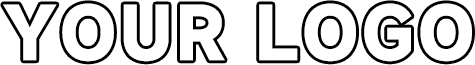 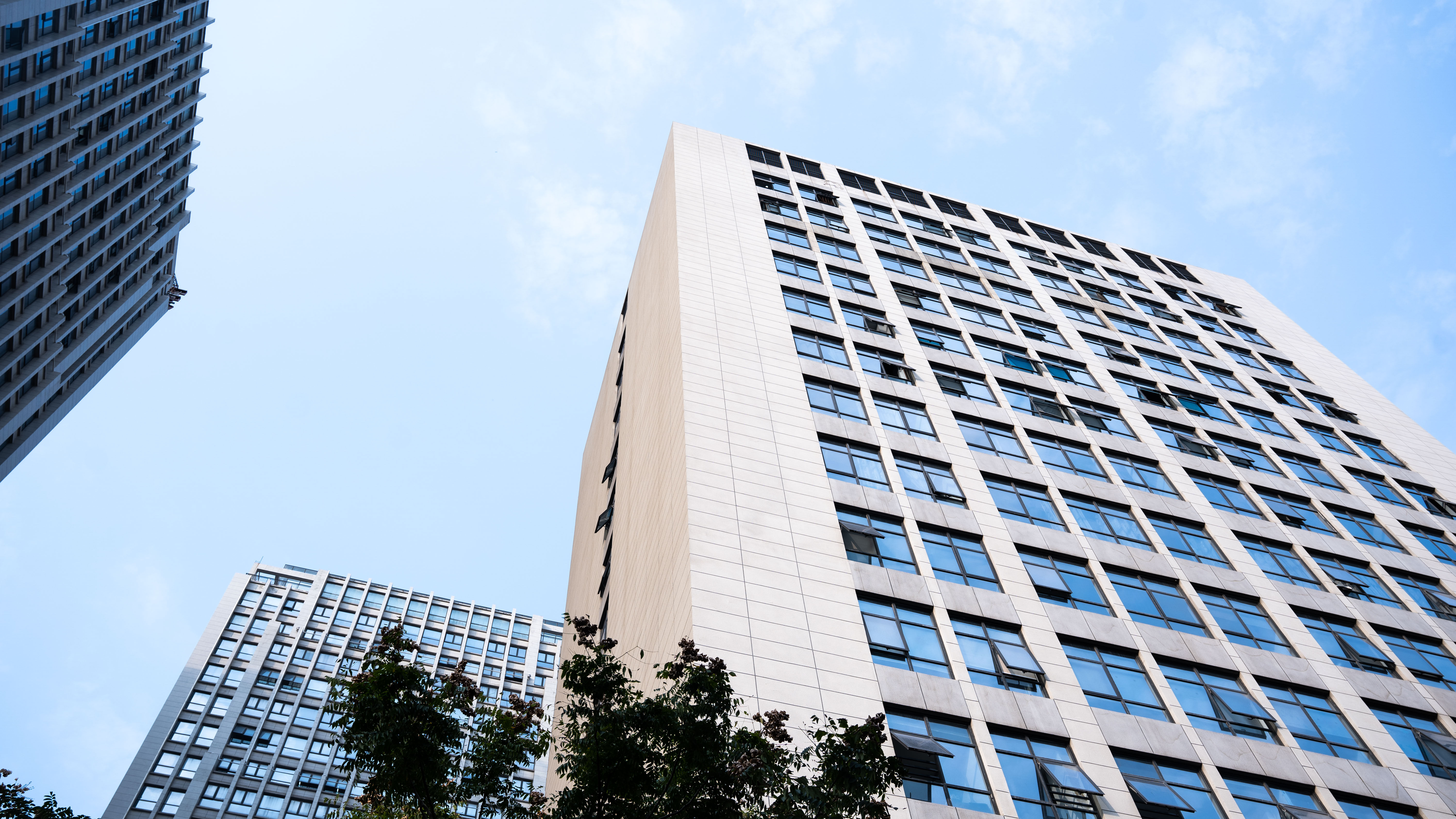 天青色清新
年终汇报PPT模板
BUSINESS STYLE YEAR-END REPORT
汇报人：XXX
汇报时间：XX年XX月
Lorem ipsum dolor sit amet, consectetuer adipiscing elit. Maecenas porttitor congue massa. Fusce posuere, magna sed pulvinar ultricies, purus lectus malesuada libero, sit amet commodo magna eros quis urna.
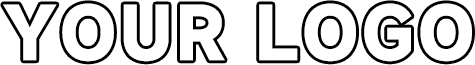 01
03
工作完成情况
工作不足之处
Completion of work
Deficiencies in the work
02
04
业绩成果展示
明年工作计划
Work results show
Work Plan for next year
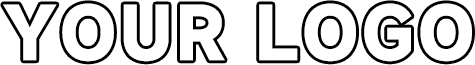 BUSINESS STYLE
 YEAR-END REPORT
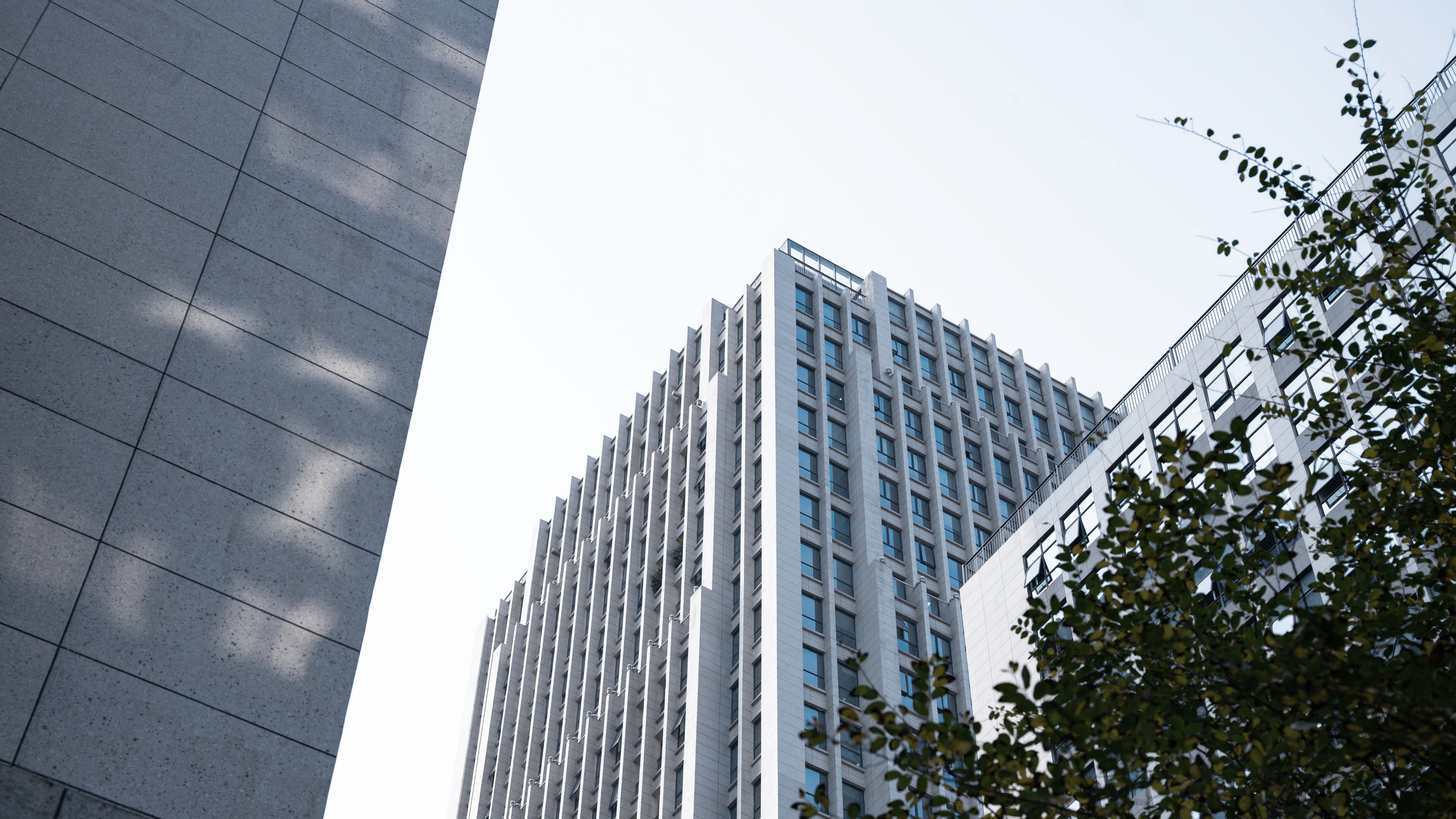 PART 01
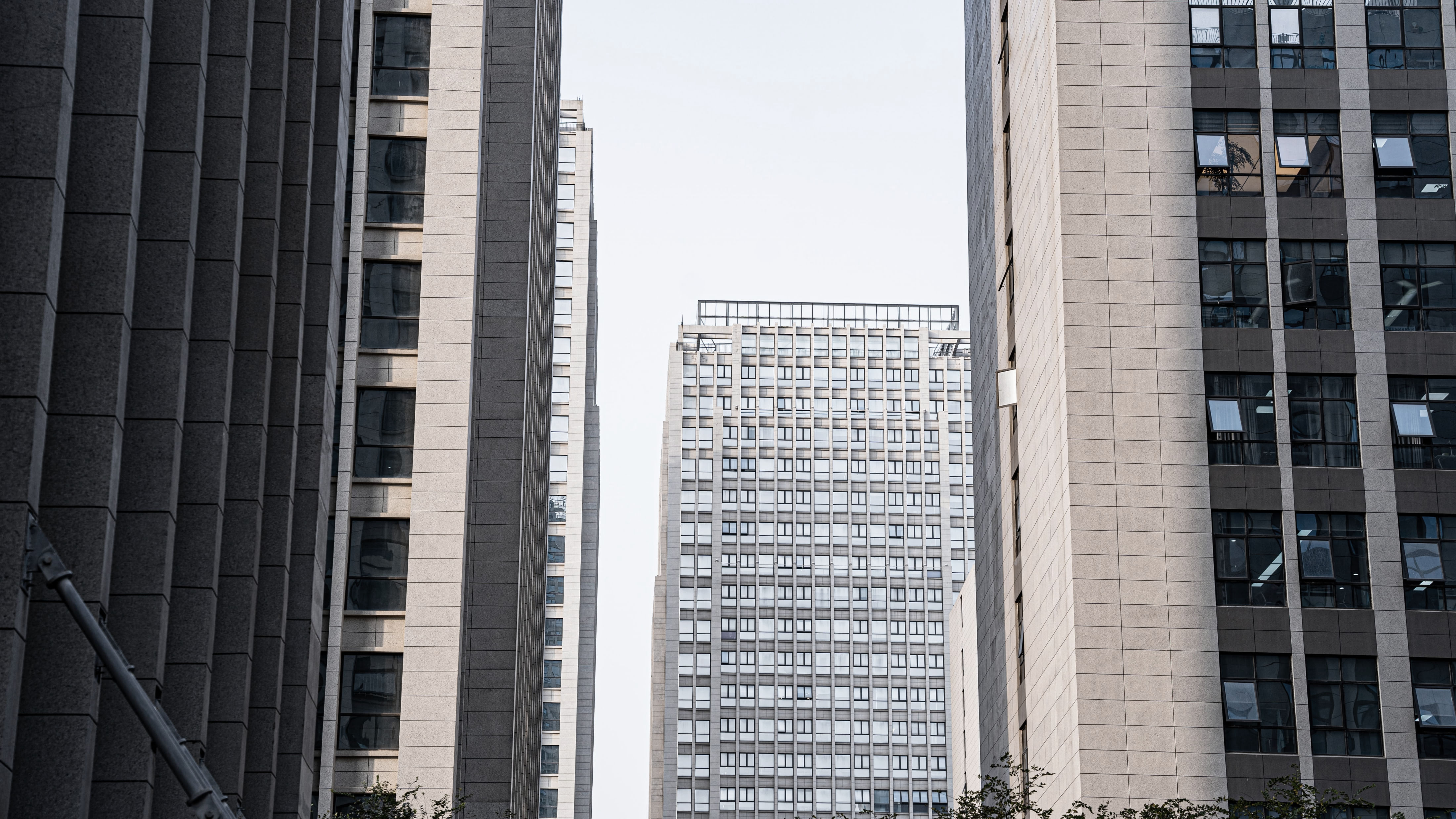 工作完成情况
Completion of work
Lorem ipsum dolor sit amet, consectetuer adipiscing elit. Maecenas porttitor congue massa. Fusce posuere, magna sed pulvinar ultricies, purus lectus malesuada libero, sit amet commodo magna eros quis urna.
工作完成情况
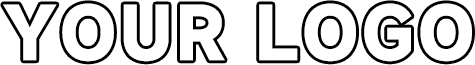 请添加小标题
请添加小标题
单击此处输入你的正文 文字是您思想的提炼请尽量言简意赅的阐述观点
单击此处输入你的正文 文字是您思想的提炼请尽量言简意赅的阐述观点
第一步
第二步
第三步
第四步
请添加小标题
请添加小标题
单击此处输入你的正文 文字是您思想的提炼请尽量言简意赅的阐述观点
单击此处输入你的正文 文字是您思想的提炼请尽量言简意赅的阐述观点
工作完成情况
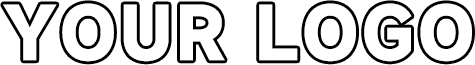 请添加小标题
请添加小标题
单击此处输入你的正文，文字是您思想的提炼请尽量言简意赅的阐述观点
单击此处输入你的正文，文字是您思想的提炼请尽量言简意赅的阐述观点
请添加小标题
请添加小标题
单击此处输入你的正文，文字是您思想的提炼请尽量言简意赅的阐述观点
单击此处输入你的正文，文字是您思想的提炼请尽量言简意赅的阐述观点
工作完成情况
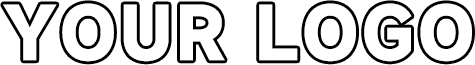 请添加小标题
单击此处输入你的正文，文字是您思想的提炼请尽量言简意赅的阐述观点
请添加小标题
请添加小标题
请添加小标题
请添加小标题
单击此处输入你的正文，文字是您思想的提炼请尽量言简意赅的阐述观点
单击此处输入你的正文，文字是您思想的提炼请尽量言简意赅的阐述观点
单击此处输入你的正文，文字是您思想的提炼请尽量言简意赅的阐述观点
单击此处输入你的正文，文字是您思想的提炼请尽量言简意赅的阐述观点
工作完成情况
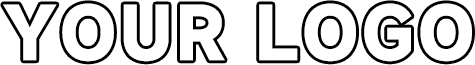 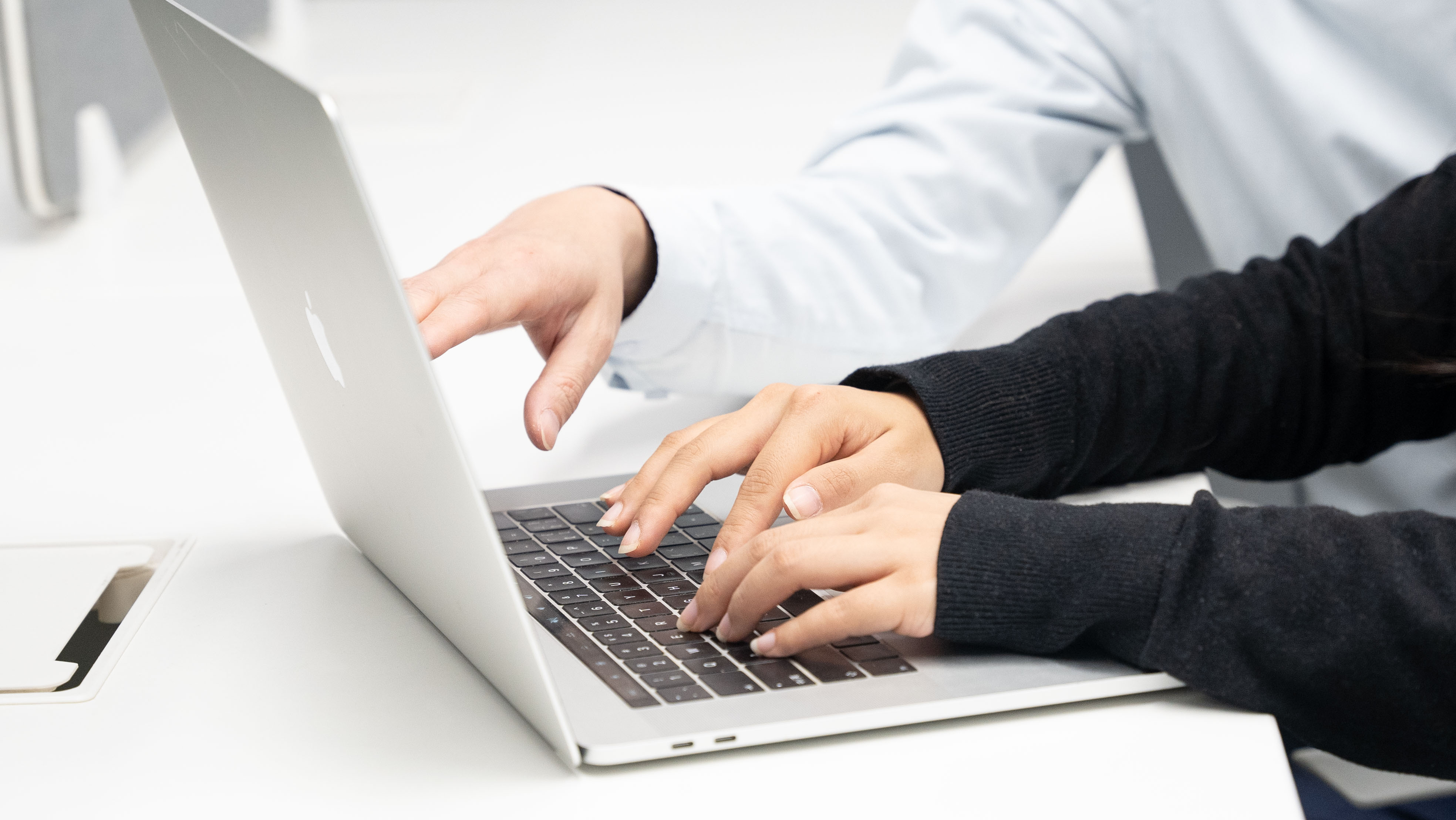 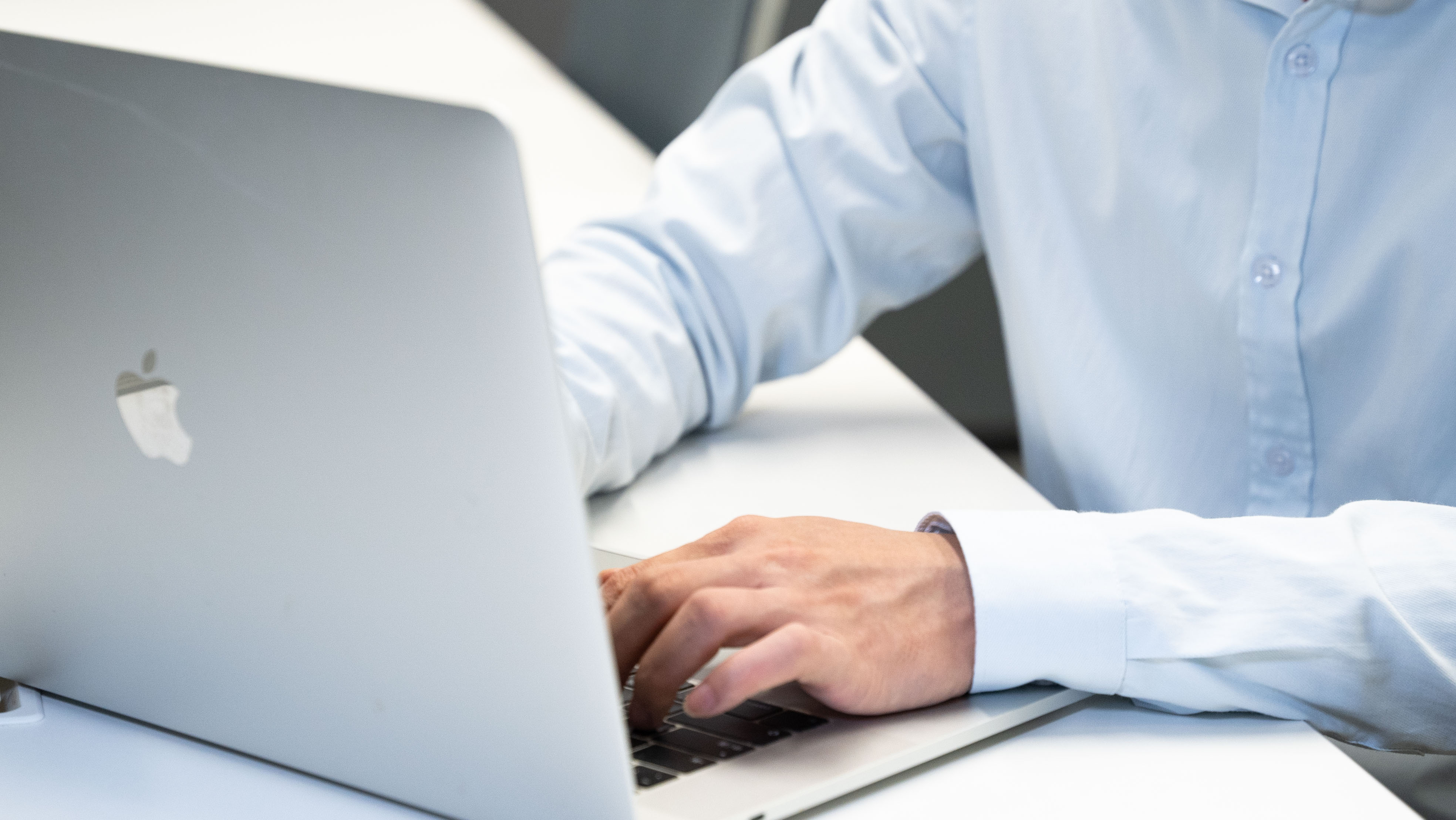 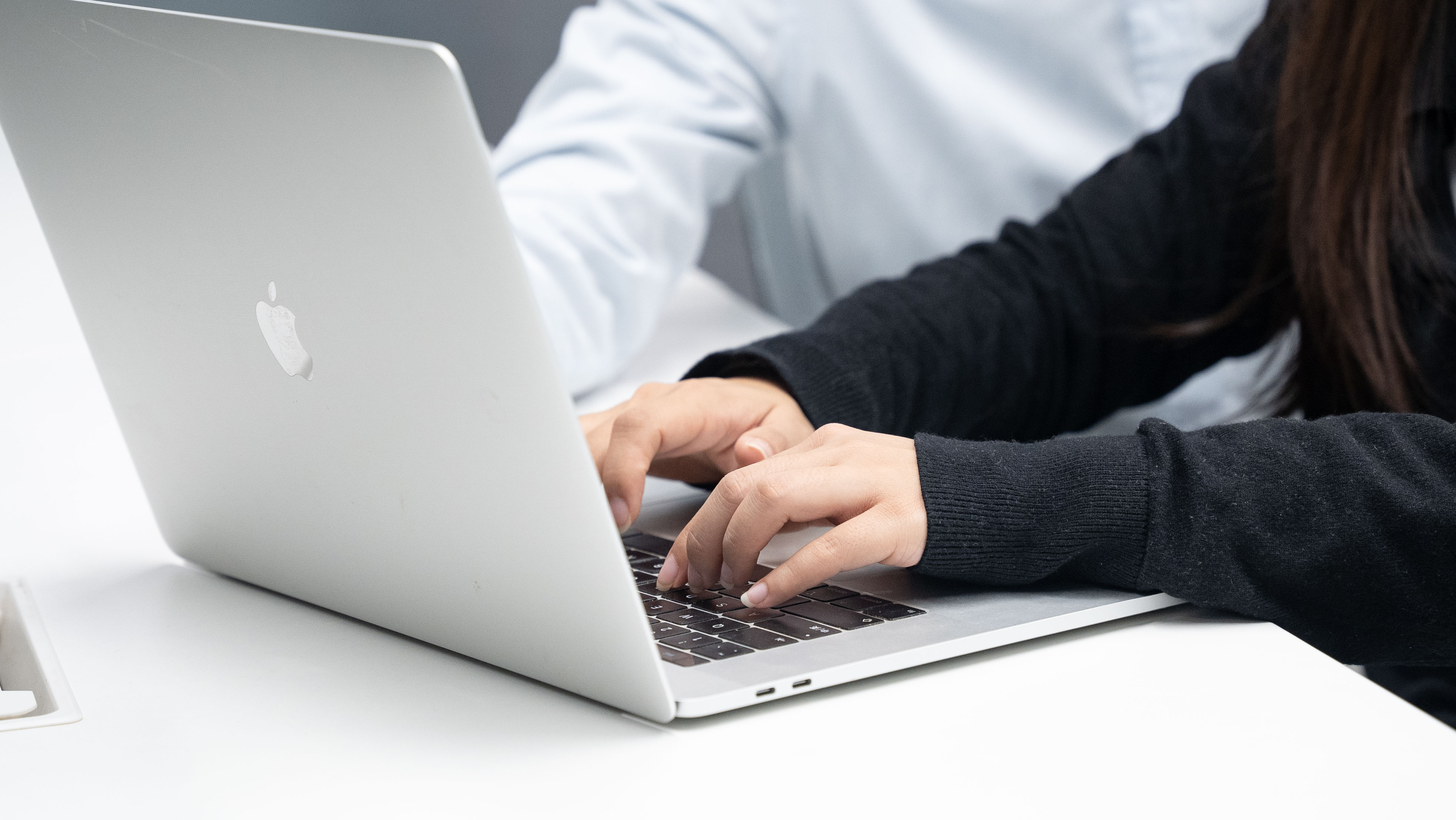 请添加小标题
请添加小标题
请添加小标题
单击此处输入你的正文，文字是您思想的提炼请尽量言简意赅的阐述观点单击此处输入你的正文，文字是您思想的提炼请尽量言简意赅
单击此处输入你的正文，文字是您思想的提炼请尽量言简意赅的阐述观点单击此处输入你的正文，文字是您思想的提炼请尽量言简意赅
单击此处输入你的正文，文字是您思想的提炼请尽量言简意赅的阐述观点单击此处输入你的正文，文字是您思想的提炼请尽量言简意赅
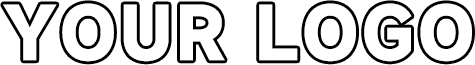 BUSINESS STYLE
 YEAR-END REPORT
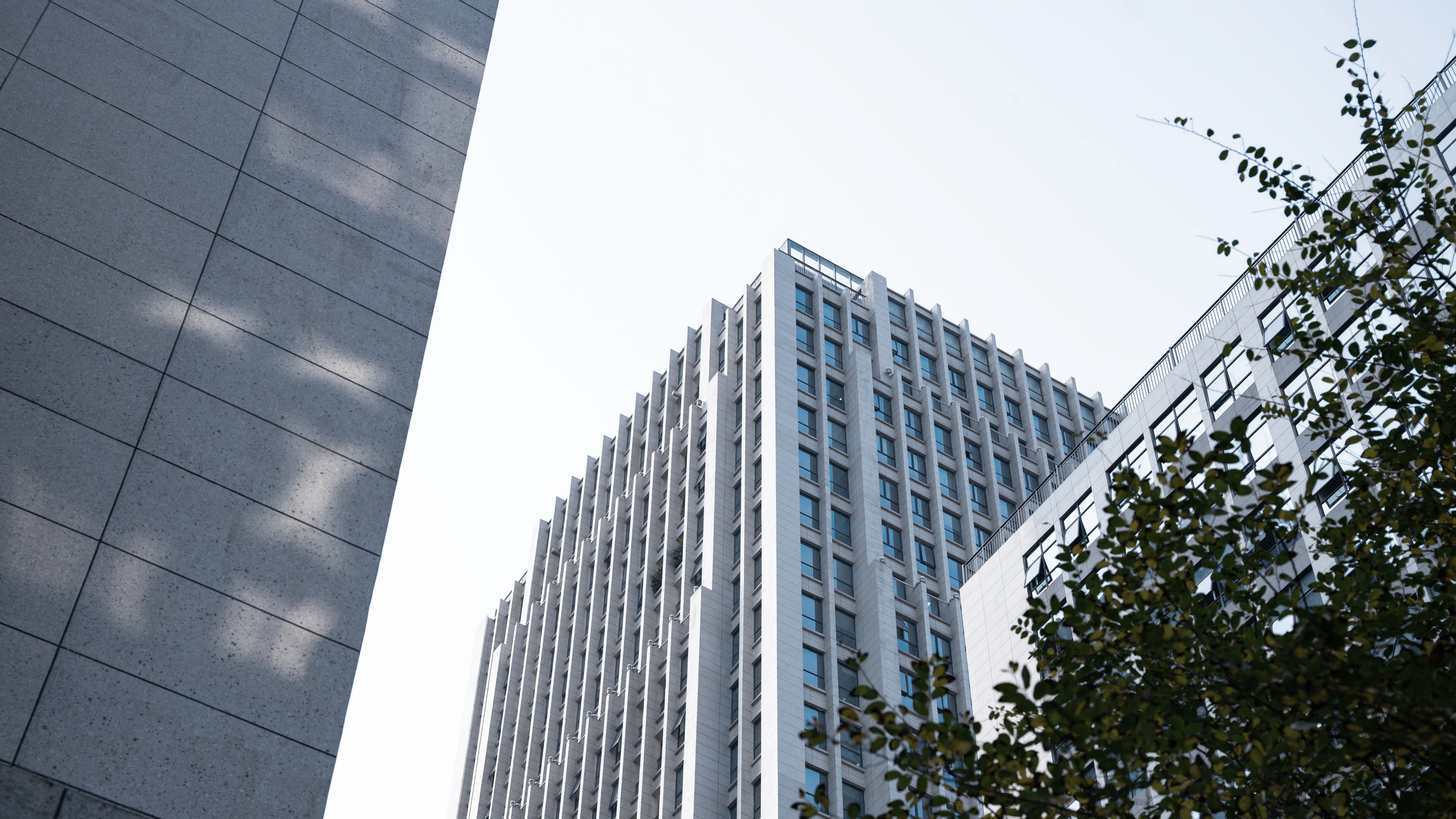 PART 02
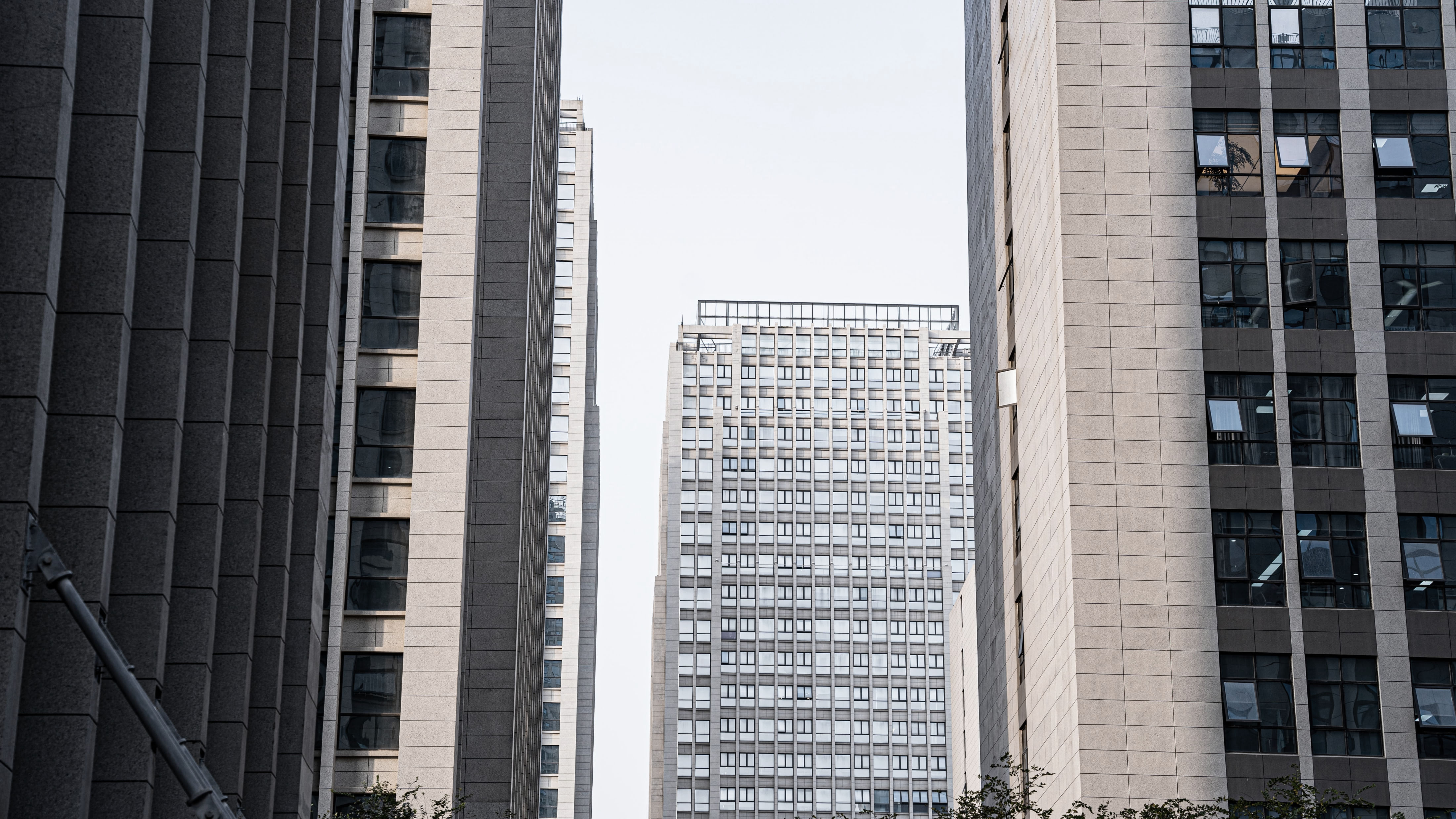 业绩成果展示
Work results show
Lorem ipsum dolor sit amet, consectetuer adipiscing elit. Maecenas porttitor congue massa. Fusce posuere, magna sed pulvinar ultricies, purus lectus malesuada libero, sit amet commodo magna eros quis urna.
业绩成果展示
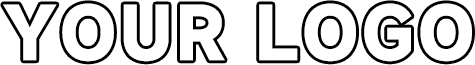 请添加小标题
请添加小标题
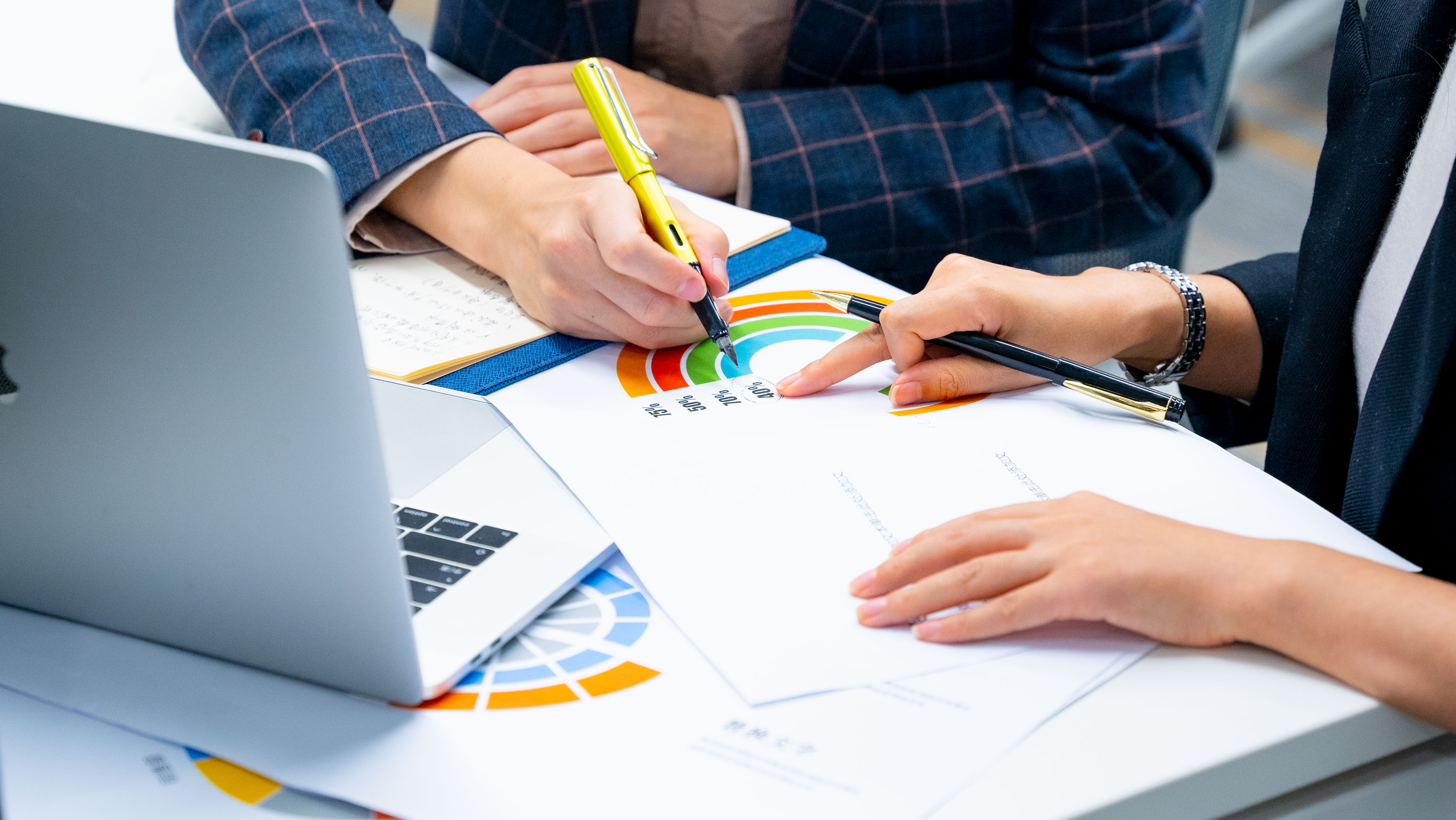 单击此处输入你的正文，文字是您思想的提炼请尽量言简意赅
单击此处输入你的正文，文字是您思想的提炼请尽量言简意赅
单击此处输入你的正文，文字是您思想的提炼请尽量言简意赅
单击此处输入你的正文，文字是您思想的提炼请尽量言简意赅
55%
45%
96%
77%
业绩成果展示
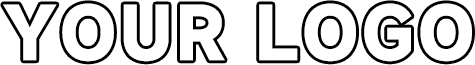 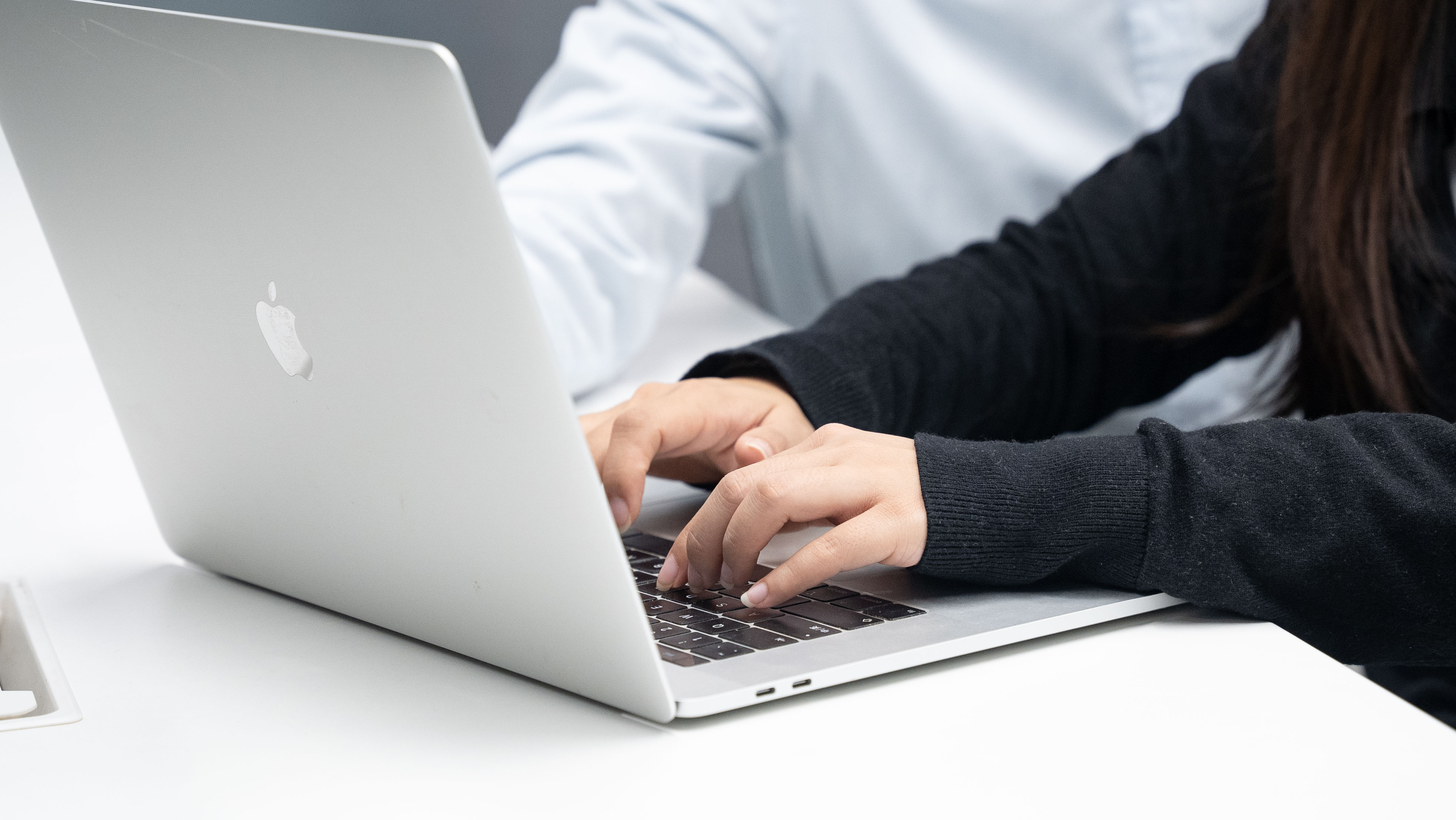 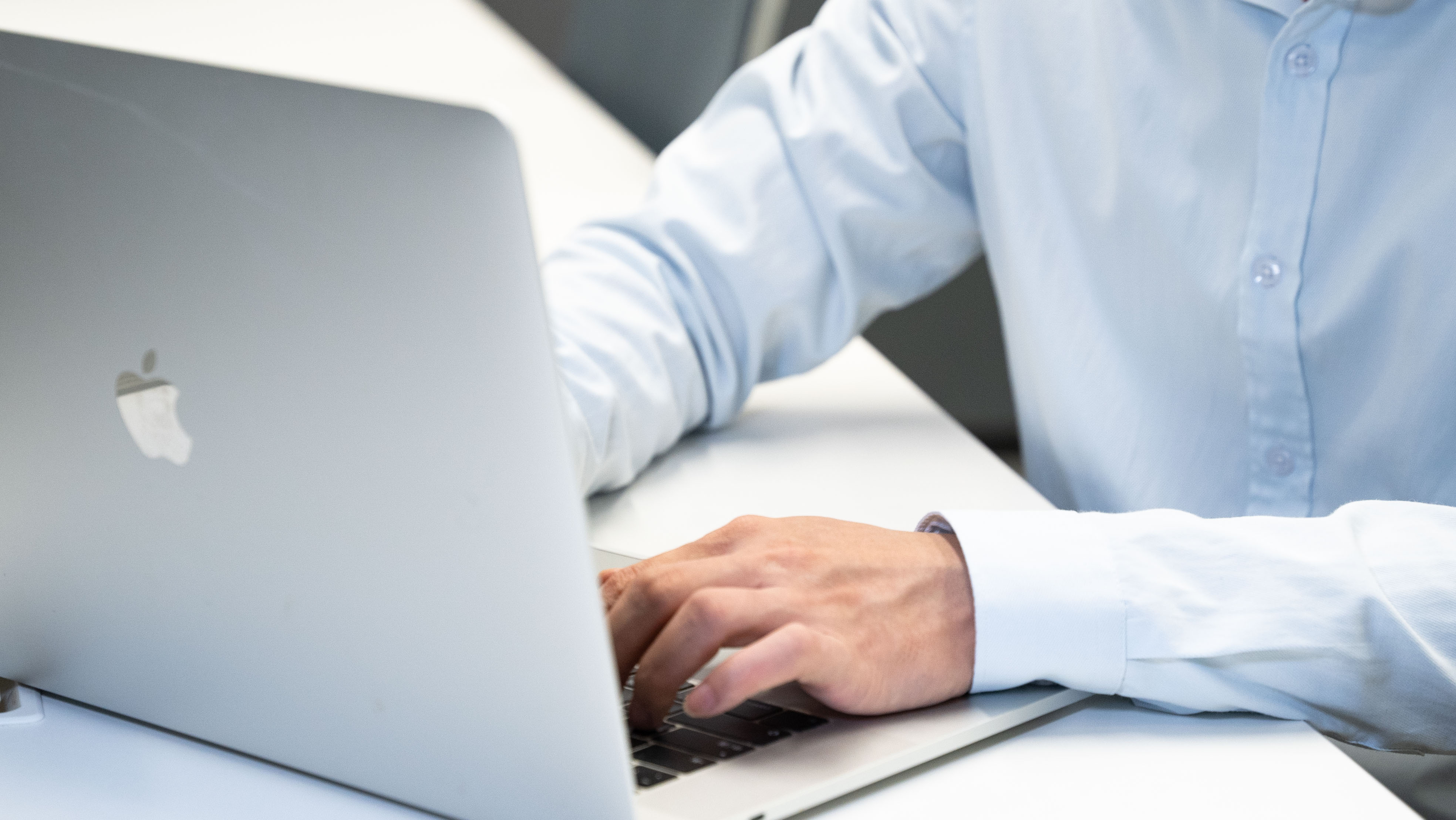 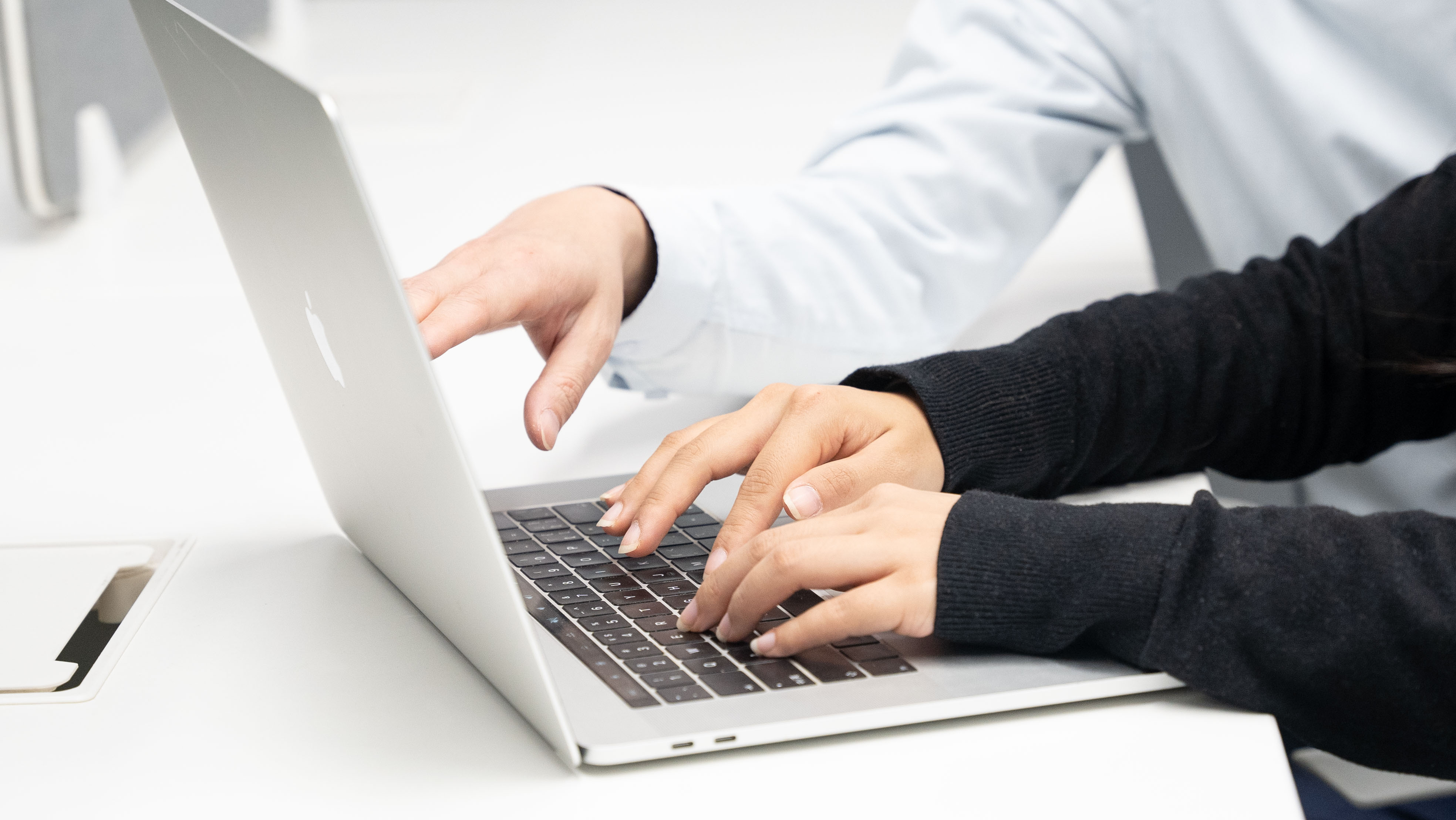 请添加小标题
请添加小标题
请添加小标题
单击此处输入你的正文，文字是您思想的提炼请尽量言简意赅的阐述观点，单击此处输入你的正文，文字是您思想的提炼请尽量言简意赅
单击此处输入你的正文，文字是您思想的提炼请尽量言简意赅的阐述观点，单击此处输入你的正文，文字是您思想的提炼请尽量言简意赅
单击此处输入你的正文，文字是您思想的提炼请尽量言简意赅的阐述观点，单击此处输入你的正文，文字是您思想的提炼请尽量言简意赅
业绩成果展示
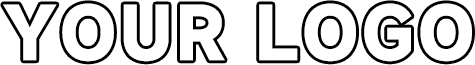 请添加小标题
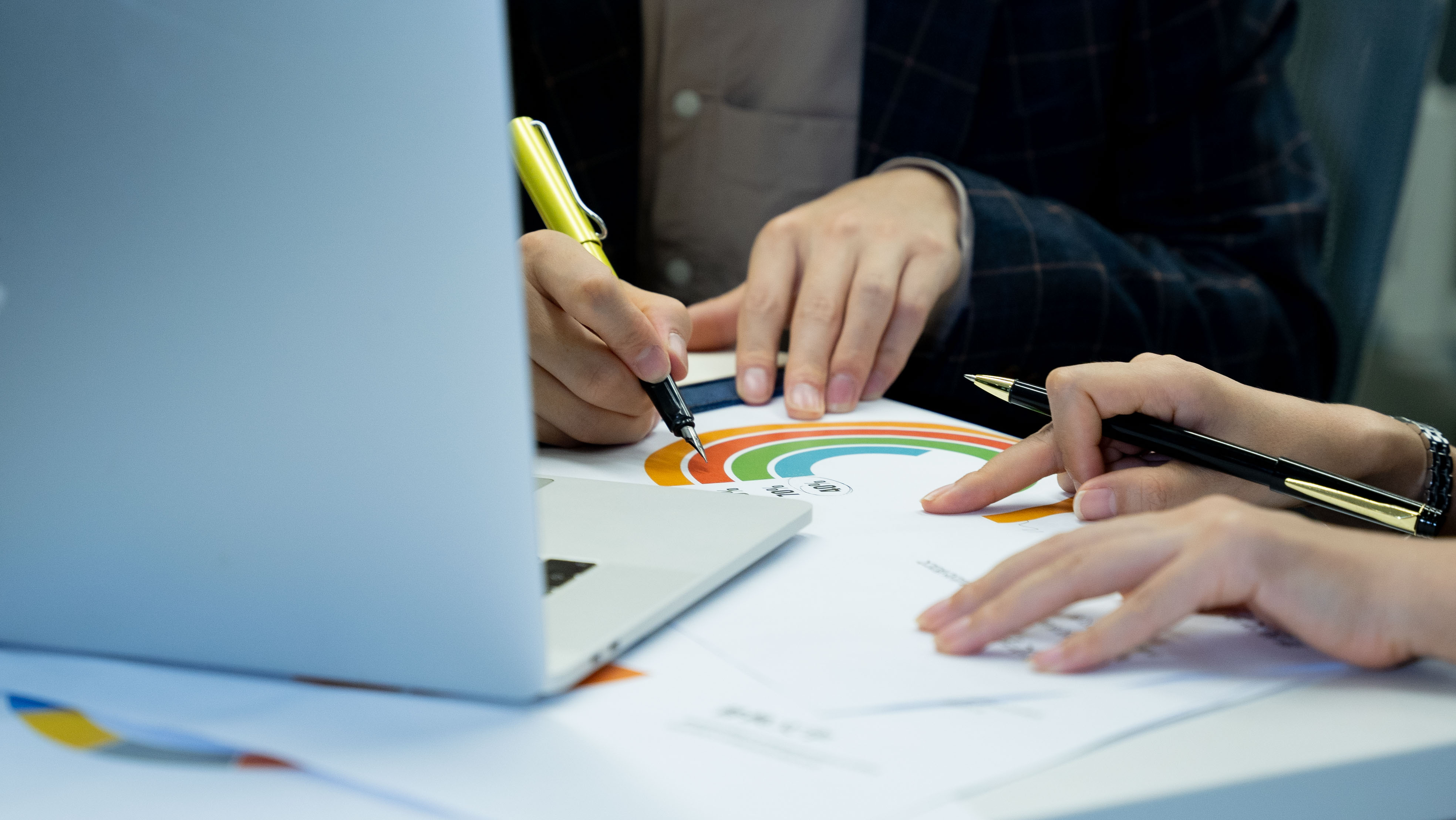 单击此处输入你的正文，文字是您思想的提炼请尽量言简意赅的阐述观点，单击此处输入你的正文，单击此处输入你的正文
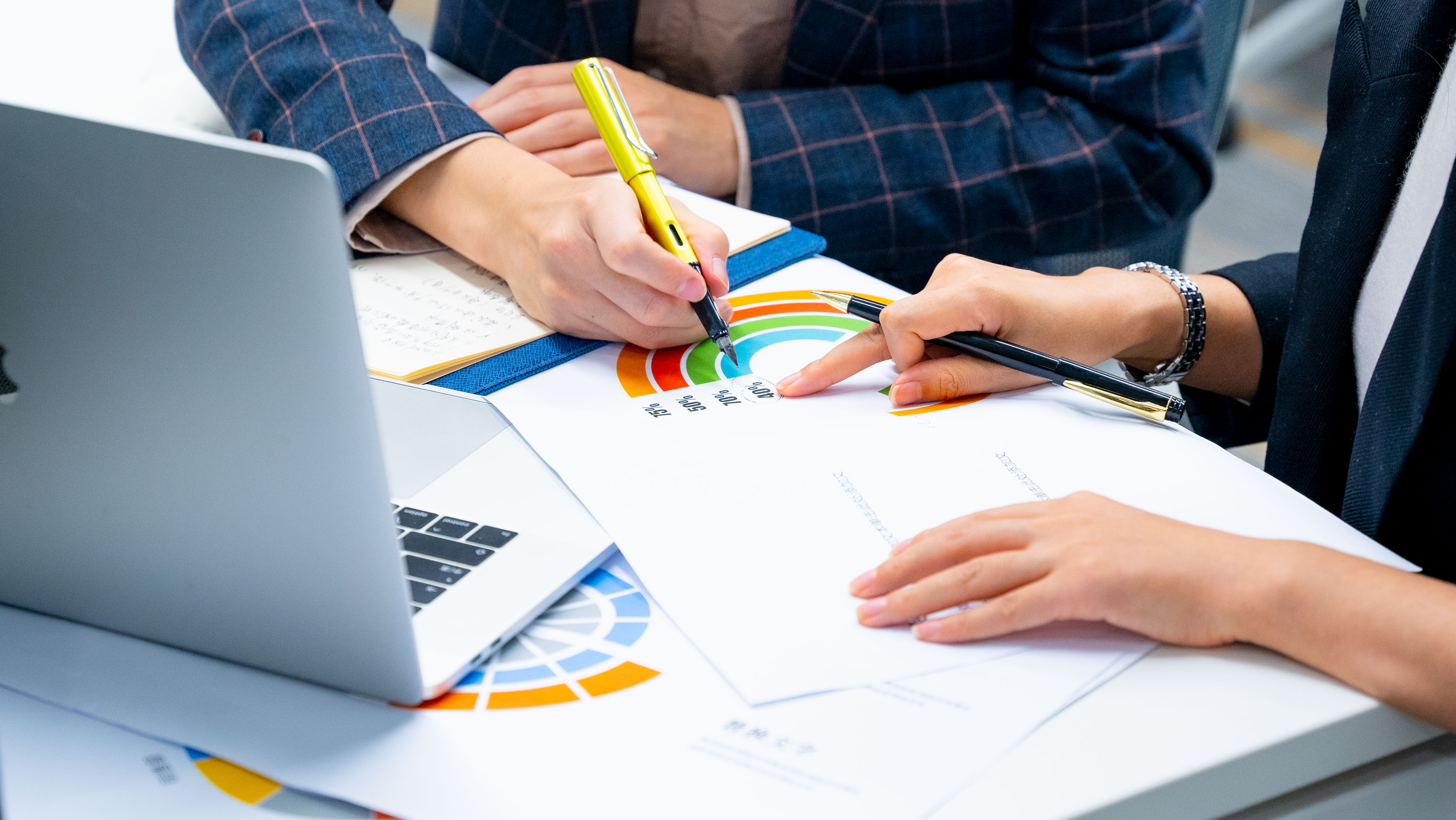 请添加小标题
请添加小标题
请单击此处输入你的正文，文字是您思想的提炼,请尽量言简意赅
请单击此处输入你的正文，文字是您思想的提炼,请尽量言简意赅
业绩成果展示
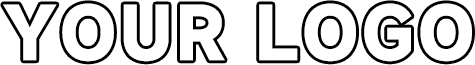 请添加小标题
单击此处输入你的正文，文字是您思想的提炼请尽量言简意赅的阐述观点，单击此处输入
请添加小标题
单击此处输入你的正文，文字是您思想的提炼请尽量言简意赅的阐述观点，单击此处输入
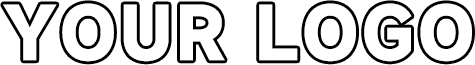 BUSINESS STYLE
 YEAR-END REPORT
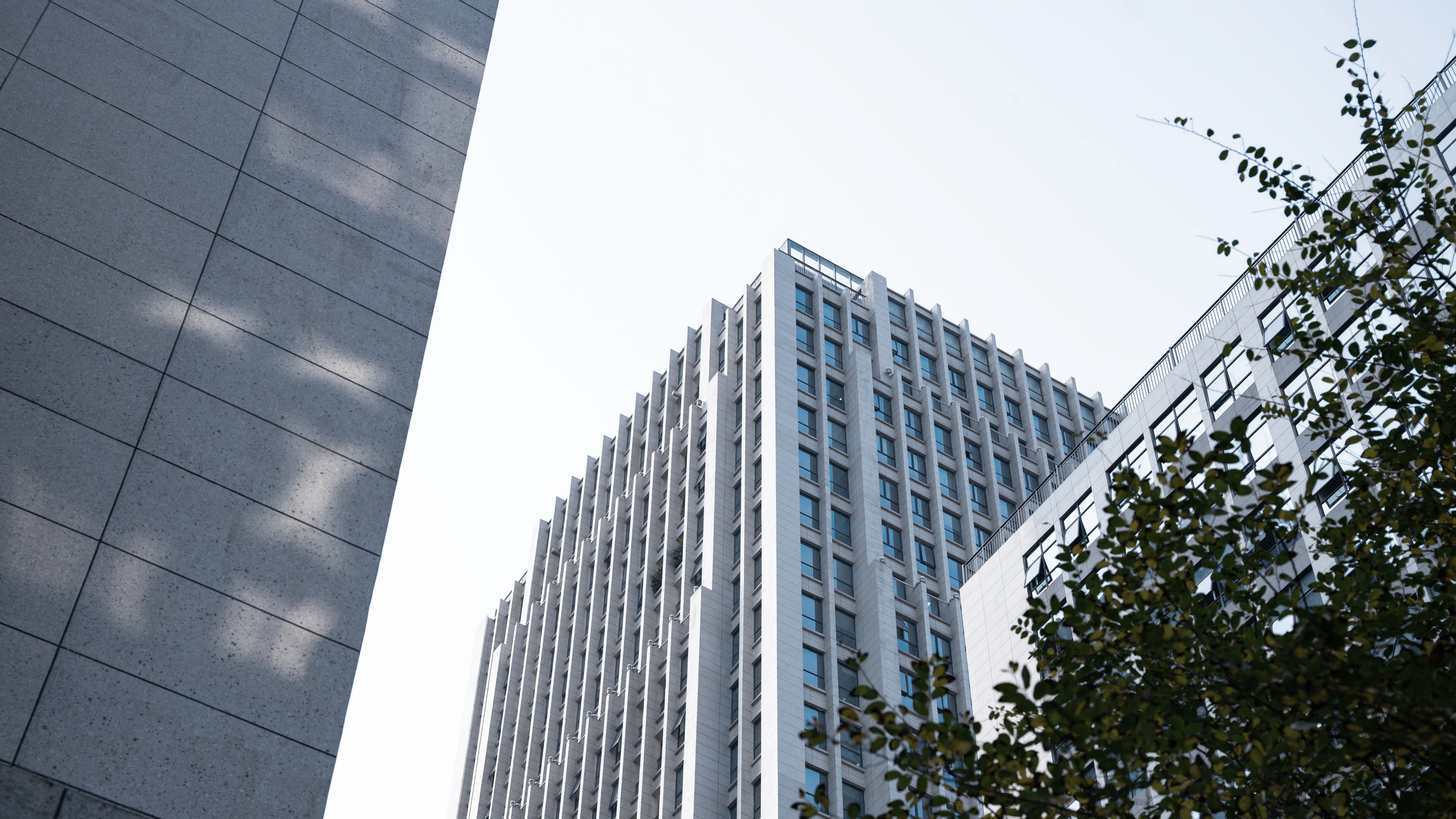 PART 03
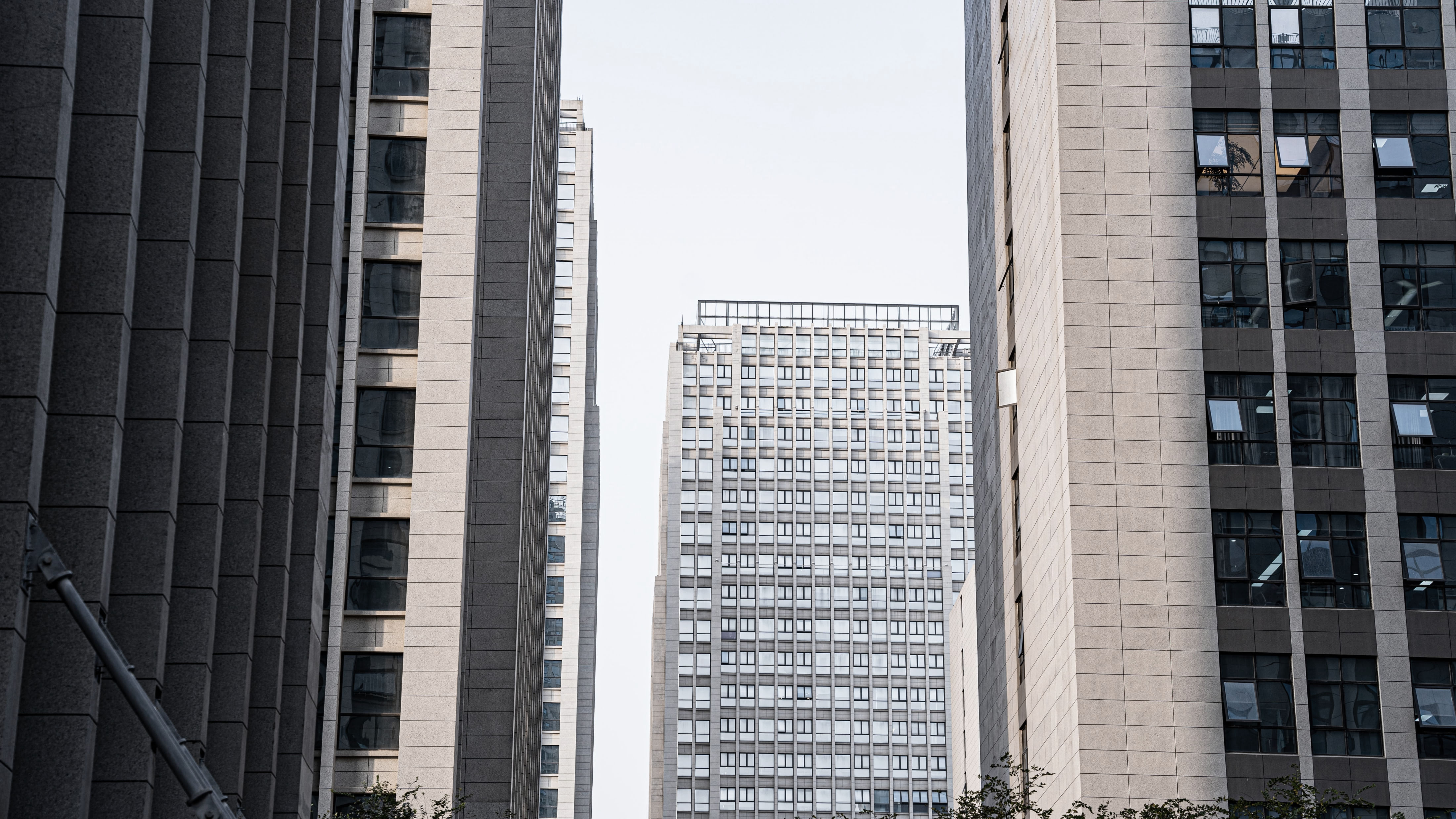 工作不足之处
Deficiencies in the work
Lorem ipsum dolor sit amet, consectetuer adipiscing elit. Maecenas porttitor congue massa. Fusce posuere, magna sed pulvinar ultricies, purus lectus malesuada libero, sit amet commodo magna eros quis urna.
工作不足之处
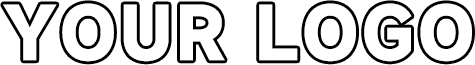 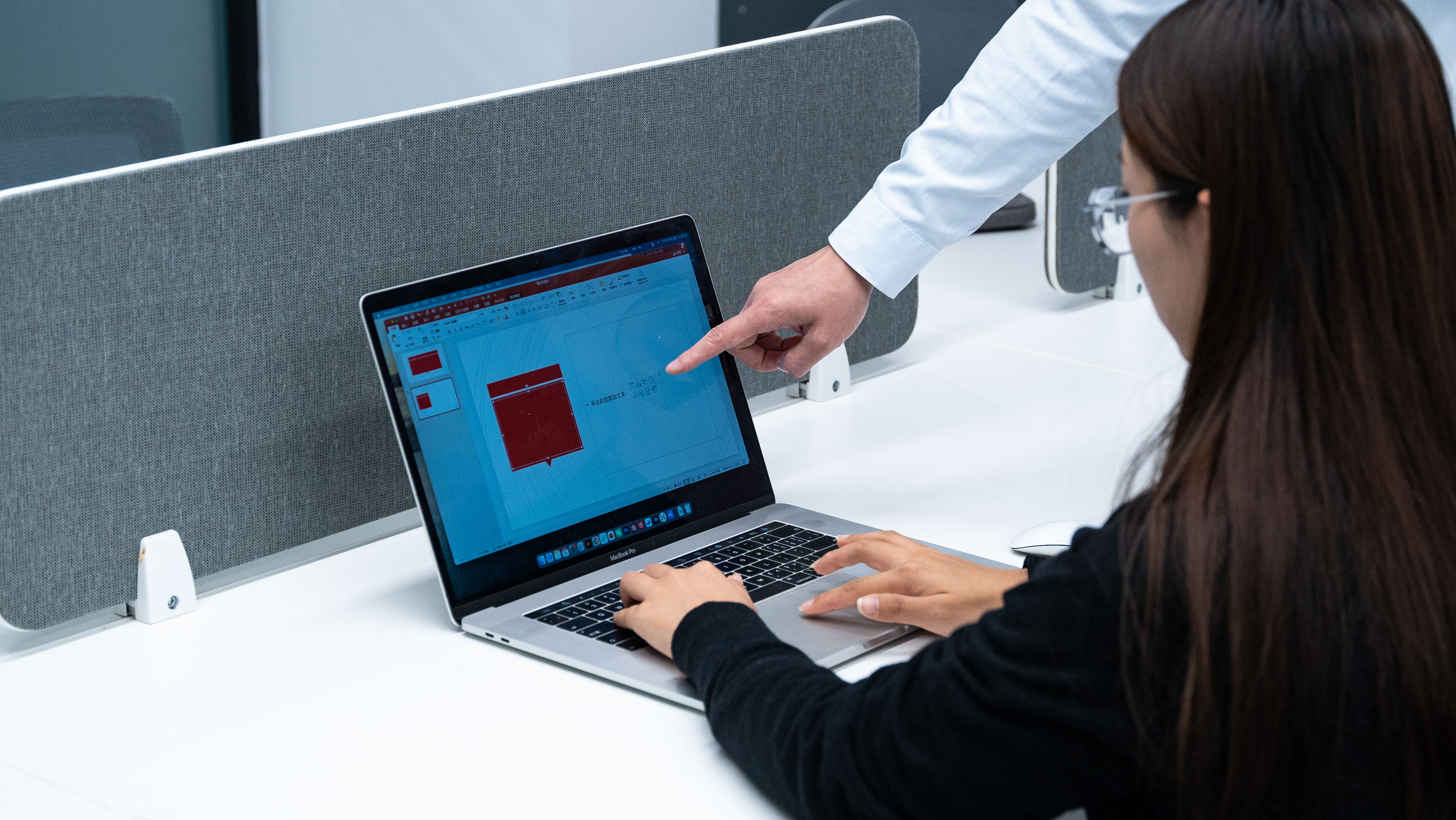 请添加小标题
请添加小标题
请添加小标题
单击此处输入你的正文，文字是您思想的提炼请尽量言简意赅的阐述观点，单击此处输入
单击此处输入你的正文，文字是您思想的提炼请尽量言简意赅的阐述观点，单击此处输入
单击此处输入你的正文，文字是您思想的提炼请尽量言简意赅的阐述观点，单击此处输入
BUSINESS STYLE
 YEAR-END REPORT
工作不足之处
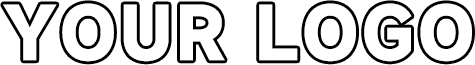 请添加小标题
请添加小标题
单击此处输入你的正文，文字是您思想的提炼请尽量言简意赅的阐述观点，单击此处输入你的正文，文字是您思想的提炼
单击此处输入你的正文，文字是您思想的提炼请尽量言简意赅的阐述观点，单击此处输入你的正文
单击此处输入你的正文，文字是您思想的提炼请尽量言简意赅的阐述观点，单击此处输入你的正文，文字是您思想的提炼
请添加小标题
单击此处输入你的正文，文字是您思想的提炼请尽量言简意赅的阐述观点，单击此处输入你的正文
请添加小标题
请添加小标题
单击此处输入你的正文，文字是您思想的提炼请尽量言简意赅的阐述观点
单击此处输入你的正文，文字是您思想的提炼请尽量言简意赅的阐述观点
请添加小标题
单击此处输入你的正文，文字是您思想的提炼请尽量言简意赅的阐述观点，单击此处输入你的正文
工作不足之处
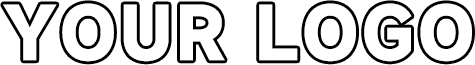 请添加小标题
单击此处输入你的正文，文字是您思想的提炼请尽量言简意赅的阐述观点，单击此处输入你的正文
请添加小标题
单击此处输入你的正文，文字是您思想的提炼请尽量言简意赅的阐述观点，单击此处输入你的正文
请添加小标题
单击此处输入你的正文，文字是您思想的提炼请尽量言简意赅的阐述观点，单击此处输入你的正文
工作不足之处
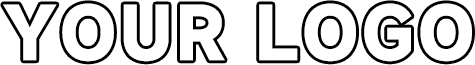 请添加小标题
请添加小标题
单击此处输入你的正文，文字是您思想的提炼请尽量言简意赅的阐述观点，单击此处输入你的正文，文字是您思想的提炼请尽量言简意赅的阐述观点，单击此处输入你的正文
单击此处输入你的正文，文字是您思想的提炼请尽量言简意赅的阐述观点，单击此处输入你的正文，文字是您思想的提炼请尽量言简意赅的阐述观点，单击此处输入你的正文
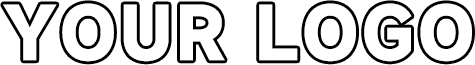 BUSINESS STYLE
 YEAR-END REPORT
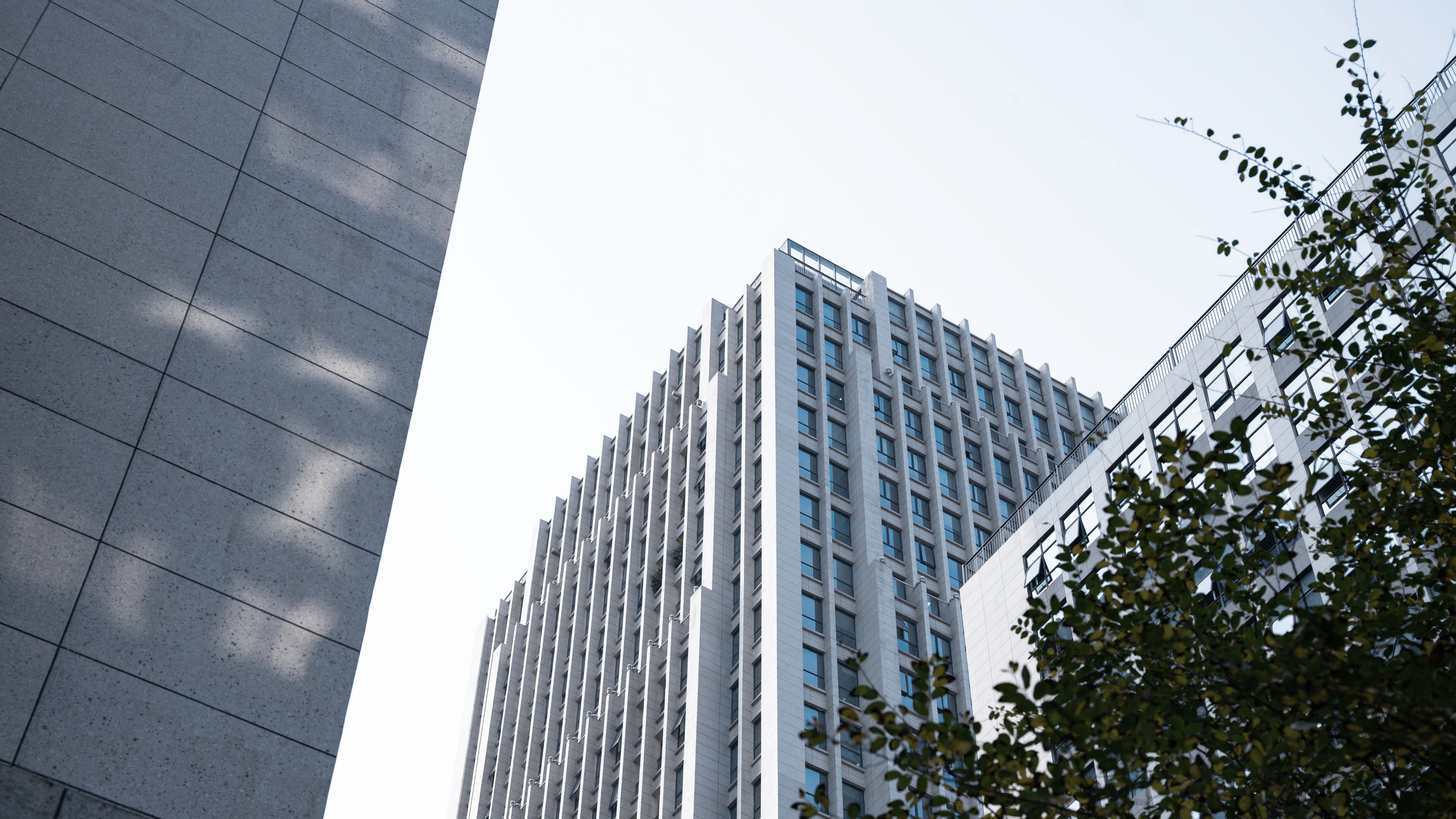 PART 04
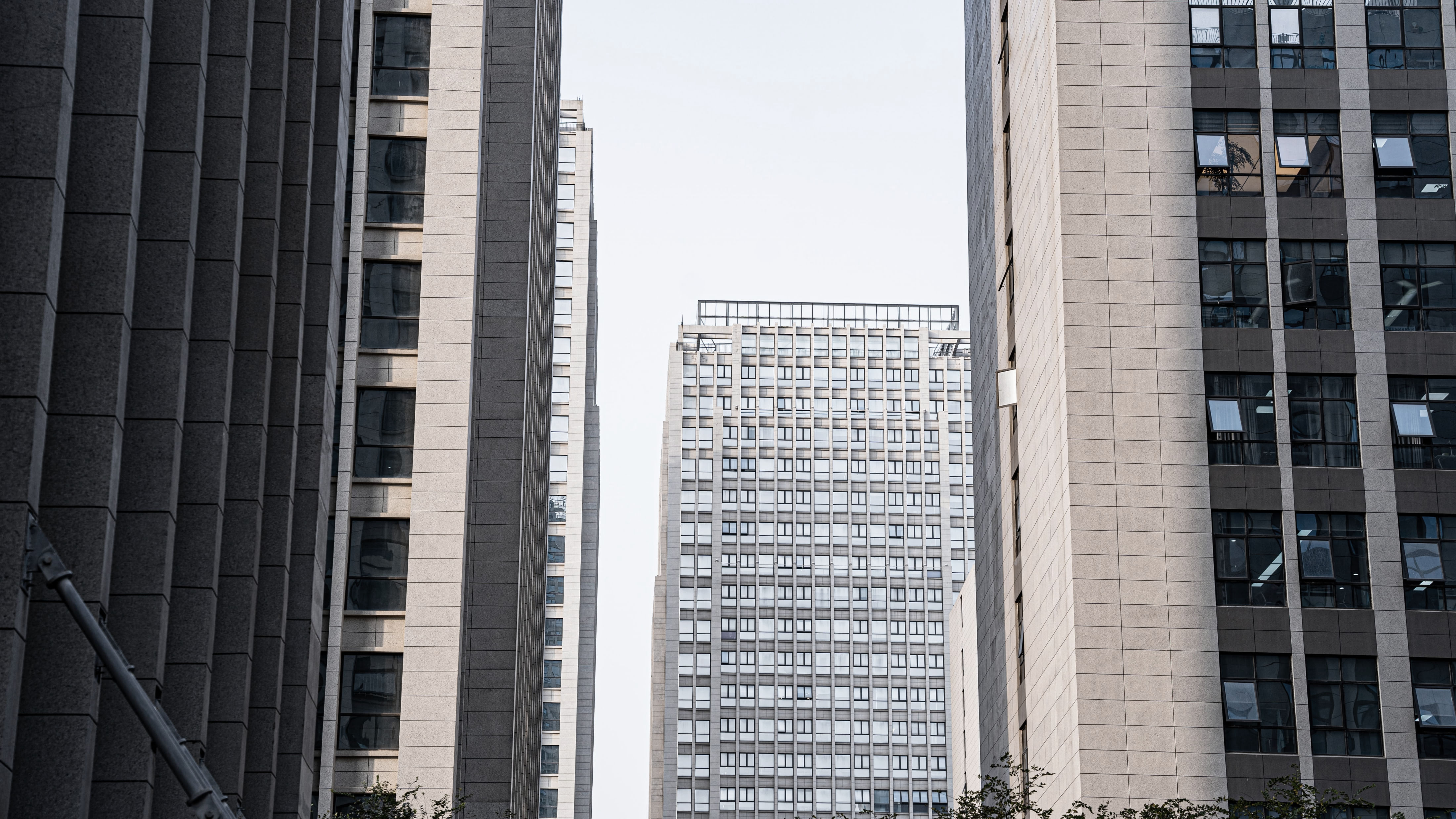 明年工作计划
Work Plan for next year
Lorem ipsum dolor sit amet, consectetuer adipiscing elit. Maecenas porttitor congue massa. Fusce posuere, magna sed pulvinar ultricies, purus lectus malesuada libero, sit amet commodo magna eros quis urna.
明年工作计划
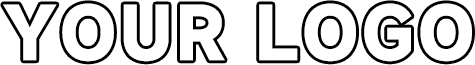 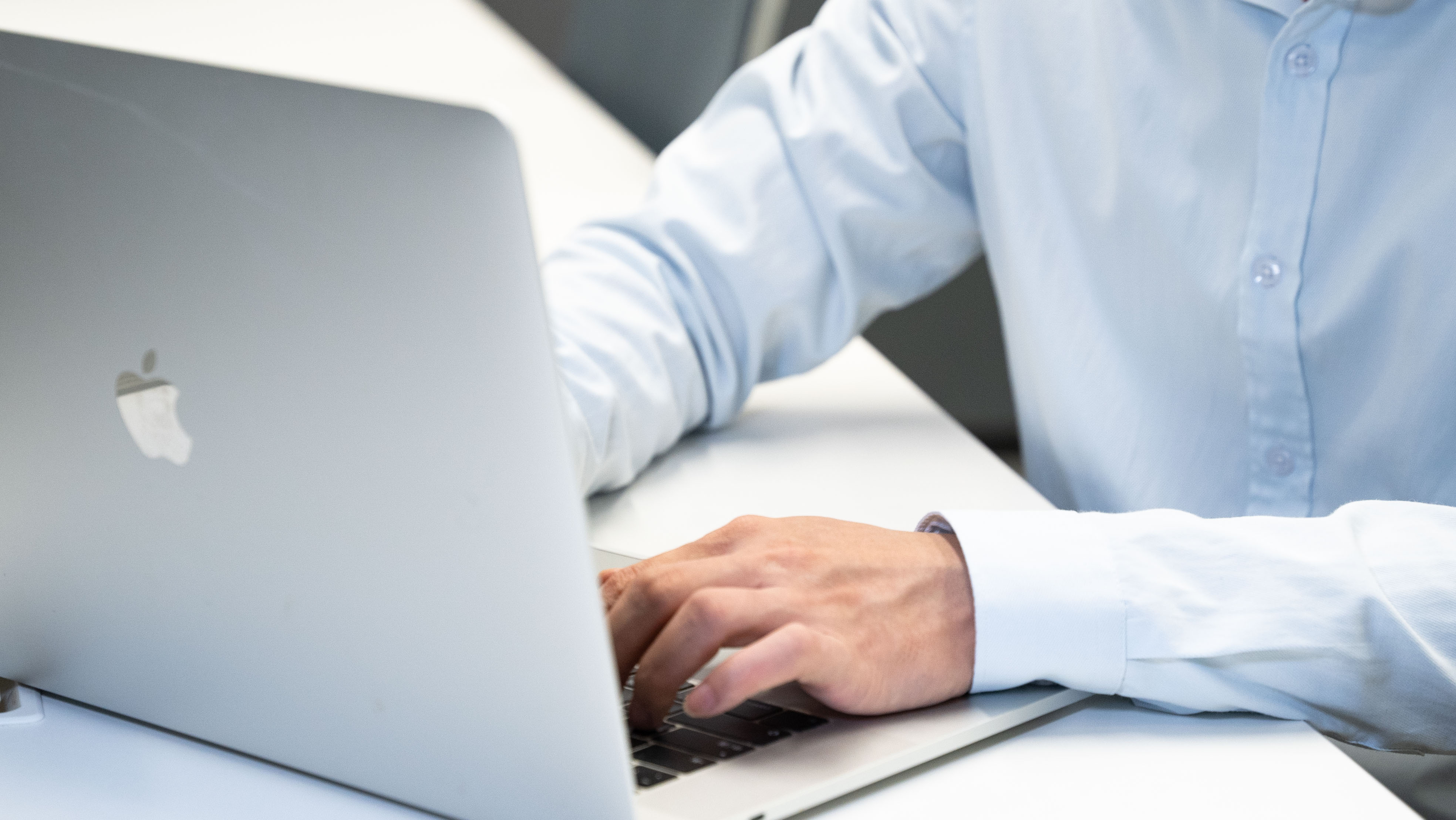 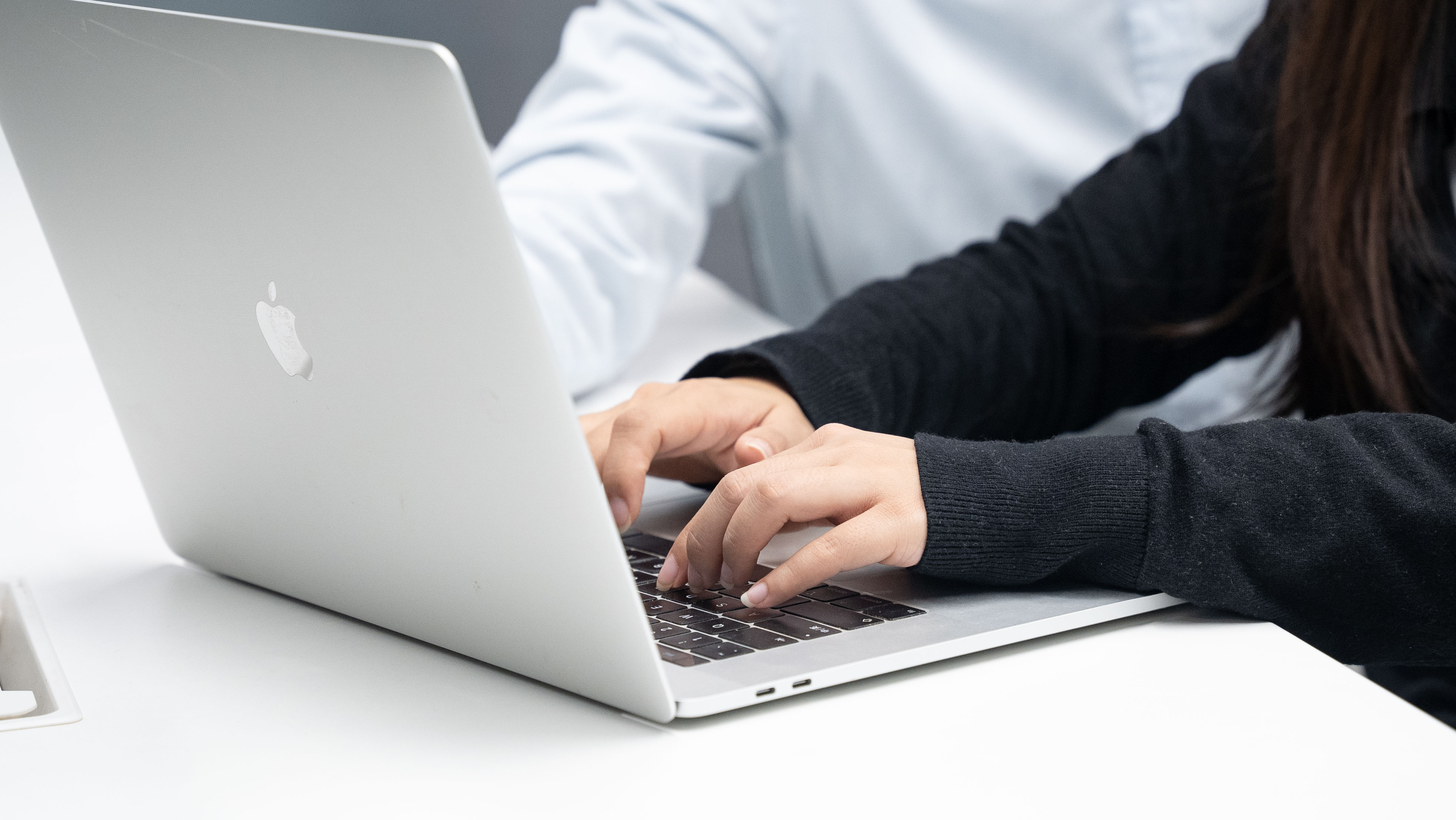 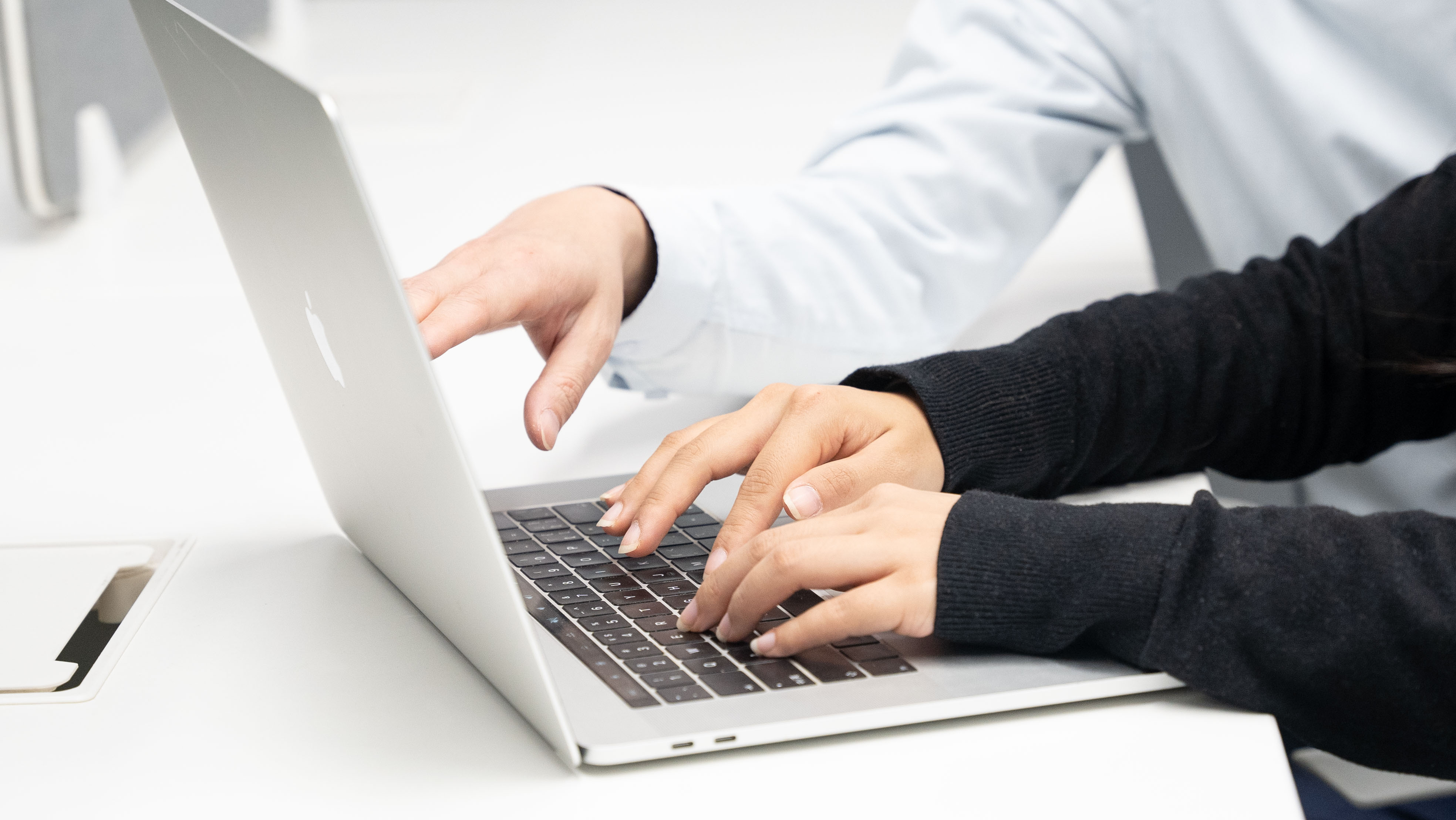 单击此处输入你的正文，文字是您思想的提炼请尽量言简意赅的阐述观点
单击此处输入你的正文，文字是您思想的提炼请尽量言简意赅的阐述观点
请添加小标题
请添加小标题
请添加小标题
请添加小标题
单击此处输入你的正文，文字是您思想的提炼请尽量言简意赅的阐述观点
单击此处输入你的正文，文字是您思想的提炼请尽量言简意赅的阐述观点
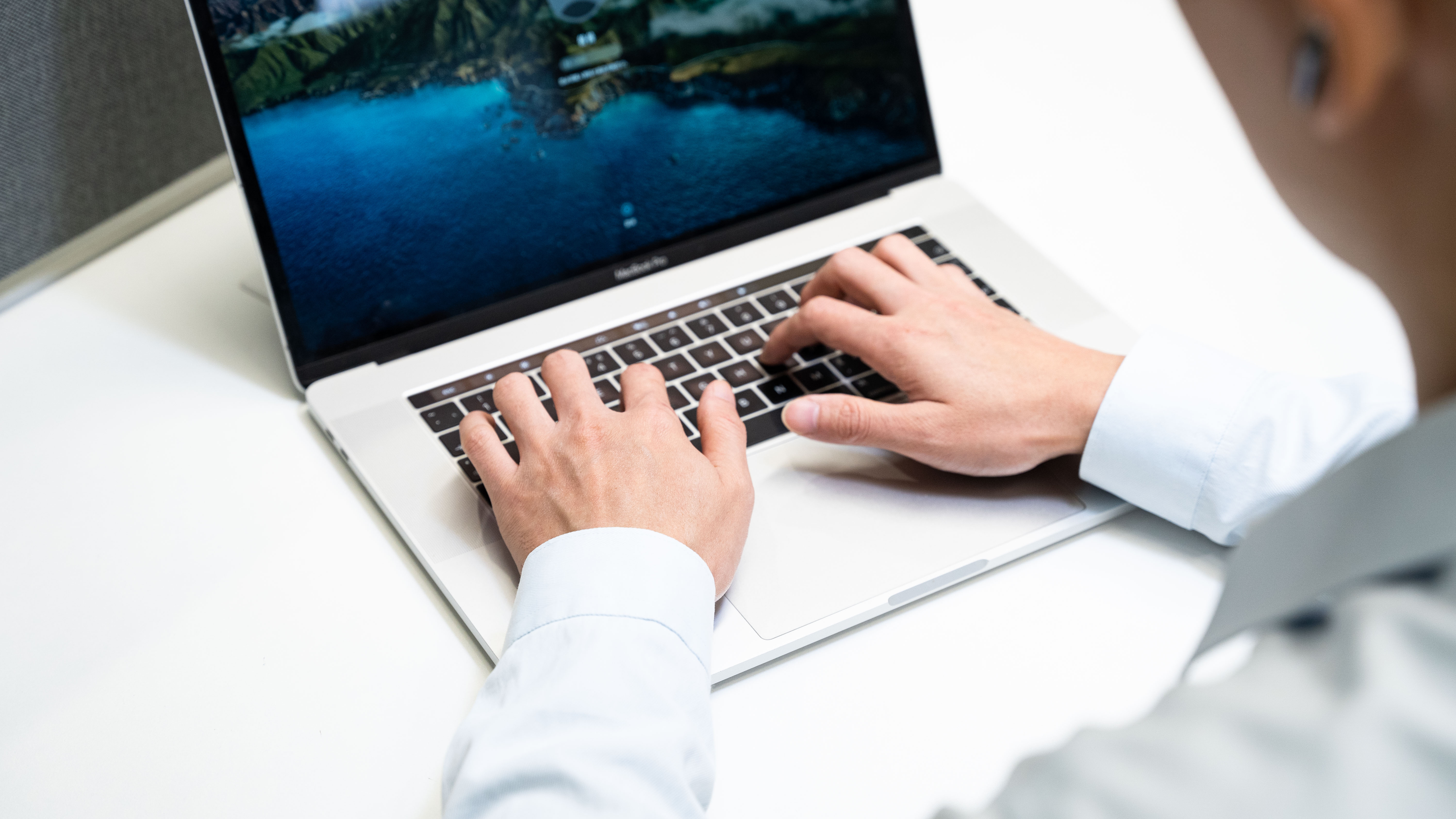 明年工作计划
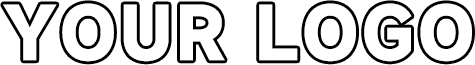 请添加小标题
请添加小标题
请添加小标题
请添加小标题
单击此处输入你的正文，文字是您思想的提炼请尽量言简意赅的阐述观点
单击此处输入你的正文，文字是您思想的提炼请尽量言简意赅的阐述观点
单击此处输入你的正文，文字是您思想的提炼请尽量言简意赅的阐述观点
单击此处输入你的正文，文字是您思想的提炼请尽量言简意赅的阐述观点，单击此处输入你的正文，文字是您思想的提炼请尽量言简意赅的阐述观点，单击此处输入你的正文，文字是您思想的提炼请尽量言简意赅的阐述观点
75%
85%
95%
明年工作计划
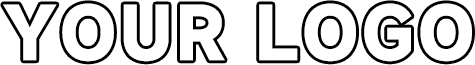 请添加小标题
请添加小标题
请添加小标题
请添加小标题
单击此处输入你的正文，文字是您思想的提炼请尽量言简意赅的阐述观点
单击此处输入你的正文，文字是您思想的提炼请尽量言简意赅的阐述观点
单击此处输入你的正文，文字是您思想的提炼请尽量言简意赅的阐述观点
单击此处输入你的正文，文字是您思想的提炼请尽量言简意赅的阐述观点
明年工作计划
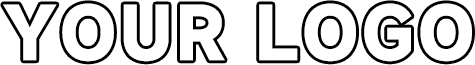 请添加
小标题
请添加小标题
请添加小标题
请添加小标题
请添加小标题
请添加小标题
单击此处输入你的正文，文字是您思想的提炼请尽量言简意赅的阐述观点
单击此处输入你的正文，文字是您思想的提炼请尽量言简意赅的阐述观点
单击此处输入你的正文，文字是您思想的提炼请尽量言简意赅的阐述观点
单击此处输入你的正文，文字是您思想的提炼请尽量言简意赅的阐述观点
单击此处输入你的正文，文字是您思想的提炼请尽量言简意赅的阐述观点
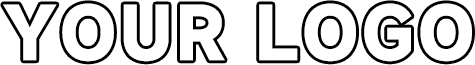 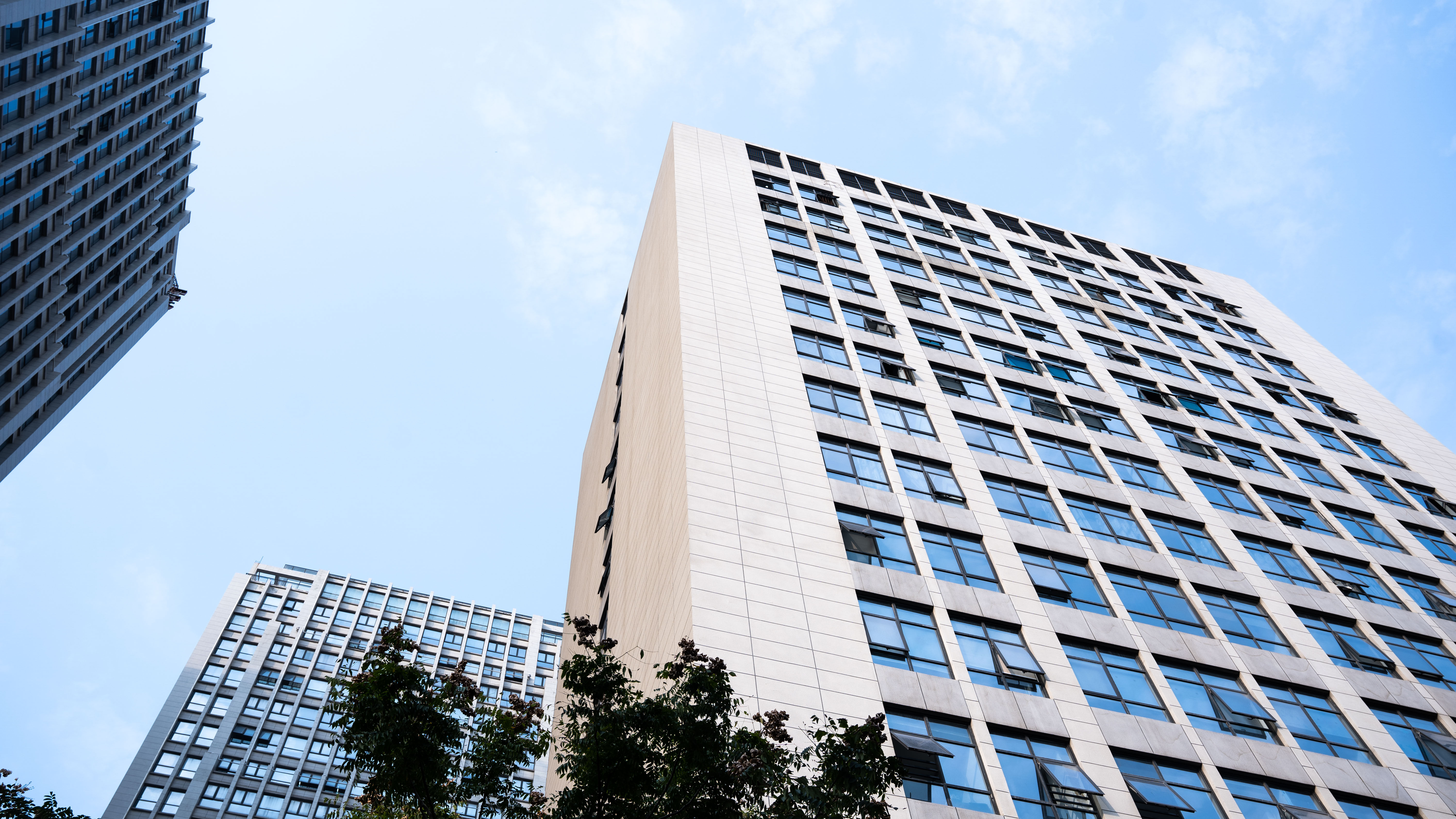 天青色清新
谢谢您的观看
BUSINESS STYLE YEAR-END REPORT
汇报人：XXX
汇报时间：XX年XX月
Lorem ipsum dolor sit amet, consectetuer adipiscing elit. Maecenas porttitor congue massa. Fusce posuere, magna sed pulvinar ultricies, purus lectus malesuada libero, sit amet commodo magna eros quis urna.